Урок геометрии 
8 класс


Презентация подготовлена учителем математики 
 МБОУ ГСОШ Кондратьевой Ю.А.
8
5
4
8
11
3
11
2
12
5
7
10
2
Тема урока: площадь треугольника
Цель: вывести формулу, доказать ее, научиться ее применять при решении задач.
Задание группам
Обсудите в группах в течении 2 мин  и составьте план сегодняшнего урока.
Площадь треугольника
В
АС =a – основание
ВН=h - высота
С
А
Н
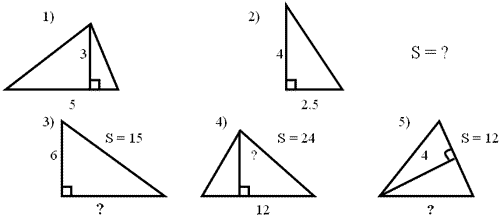 Дано: АЕ=2, ЕD=2, DС=3, BD=3










Найдите площади всех треугольников изображенных на рисунке.
В
С
А
Е
D
Проверьте себя
SABC=10,5
SABD=6
SBDC=4,5
SABE=3
SEBD=3
SBEC=7,5
Решите задачу самостоятельно
У яхты два паруса: грот и стаксель. Оба паруса имеют форму прямоугольного треугольника. У грота катеты имеют длину 3 м и 5 м, у стакселя катеты имеют длину 1,5 м и 4 м. Сколько квадратных метров парусины потребуется для изготовления этих парусов?
Оцените свою работу на уроке с помощью фраз:
- Сегодня на уроке я научился ….
-Я получил возможность научиться…
- Я пока еще не умею ….
- Я стал лучше понимать…. 
-Мне было сложно…
Спасибо за урок